Профессионализмы в речи членов моей семьи.
Работу выполнил: 
ученик 6 классаМБОУ Рождественской СОШЕлисеев Павел
Руководитель:
Евстигнеева Е.В.
Цели:
Формирование умения различать общеупотребительную и 
необщеупотребительную лексику;

Находить в толковом словаре;

Развивать логическое мышление
Задачи:
Развивать языковую компетенцию;
Ознакомиться с профессионализмами в работе родителей;
Находить значение слов в разных источниках;
Развивать логического мышления
Моя мама работает в Фировском районе нотариусом, и в своей речи она часто использует профессиональные слова. Я попытался  разобраться в их значении.
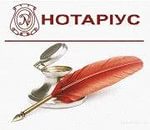 Договор – продажа недвижимости
Реестр – книга учета нотариальных действий
Сделки – отчуждения недвижимости
Завещание – передача имущества после смерти
Входящая корреспонденция – всё, что присылают в нотариальную контору: письма, запросы
Запросы – сообщение о совершении каких-либо действий
Спасибо за внимание!